就学前の相談先について
誕生
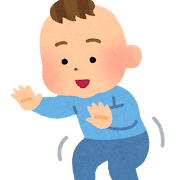 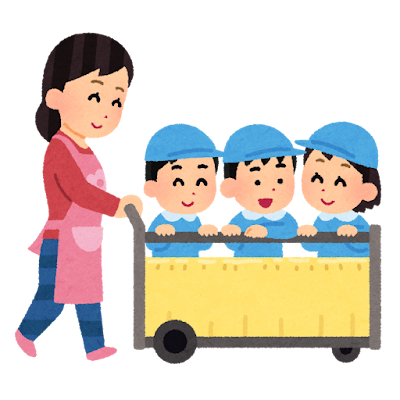 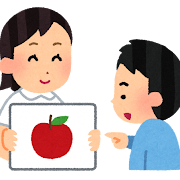 就園
八代圏域障がい者支援協議会こども部会作成（R7.1月）
就学後の相談先について
就学
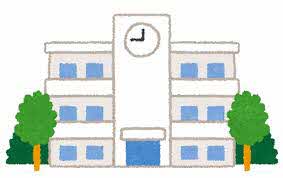 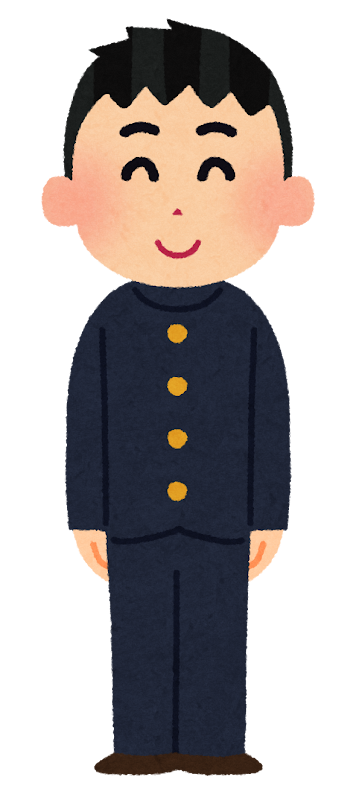 八代圏域障がい者支援協議会こども部会作成（R7.1月）